LA STRABOMBA
di Mario Lodi
SCUOLA PRIMARIA
PEZZANI – PIACENZA
CLASSE 3 D
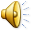 Padron Palanca aveva una fabbrica di bibite nere …
… ma era disperato perché non le vendeva.
Allora inventò un carosello …
… per convincere la gente.
Tutti bevevano …
… e lui diventò ricco, ricchissimo, quasi come il re.
Una sera andò a cena nel castello del re.
Mentre facevano un brindisi con le sue bibite, fecero un accordo:“Facciamo una guerra, io costruirò la strabomba, e tu mi darai cento stramilioni…
… io diventerò il più ricco del mondo e tu il re di tutta la terra!”
”Come faremo a convincere la gente ad andare in guerra?”“Ci penso io!”
Padron Palanca diventò capo della TV e ogni sera fece un telegiornale bello come un carosello …
… che diceva: “È bello morire per me e per il re!”
E la gente credeva alle sue parole bugiarde e beveva le sue bibite nere.
Intanto Padron Palanca, nella sua fabbrica, costruiva la strabomba …
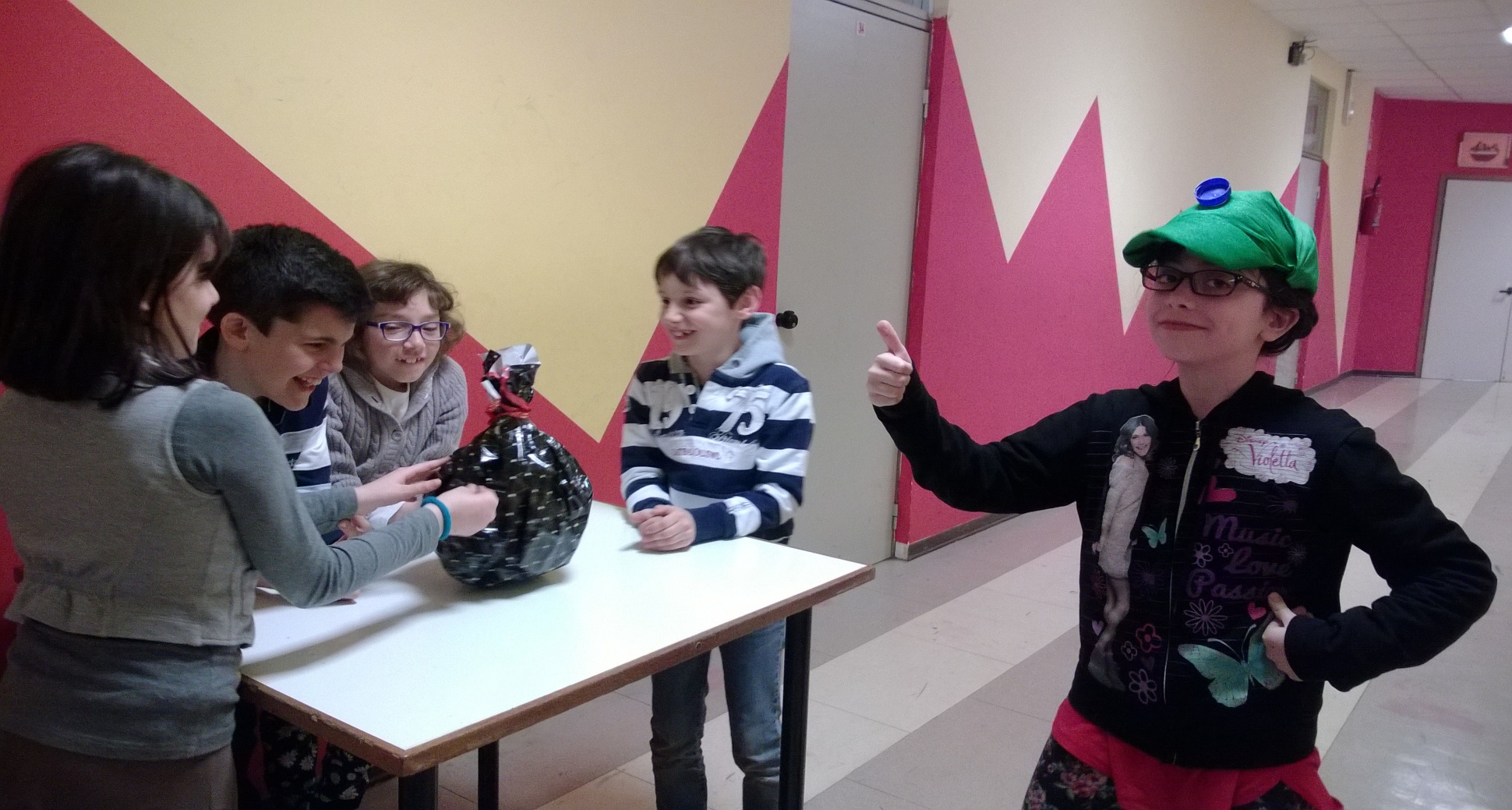 E vendette tutto al re per cento stramilioni!
Il giorno della guerra, la gente, in piazza, guardava sul teleschermo il re e il general Palanca.
“La guerra è incominciata! Vedrete l’aereo che sgancerà la strabomba sul nemico. Noi siamo i più forti!Viva il re e viva me!”
L'aereo era arrivato sulla città più grande del mondo. Il generale ordinò: "Butta la strabomba". Il pilota guardò giù e vide i bambini che giocavano. E pensò: "Se sgancio li ammazzo!" E volava, volava, sulla città che brillava al sole. E non ubbidiva. "Butta la strabomba sul nemico!" Urlò il re arrabbiato. Il pilota volava e diceva: "Vedo solo bambini e gente che lavora... il nemico non lo vedo... il nemico non c'è". Il re e il generale gridarono:"Sono loro il nemico! Sgancia e distruggili".
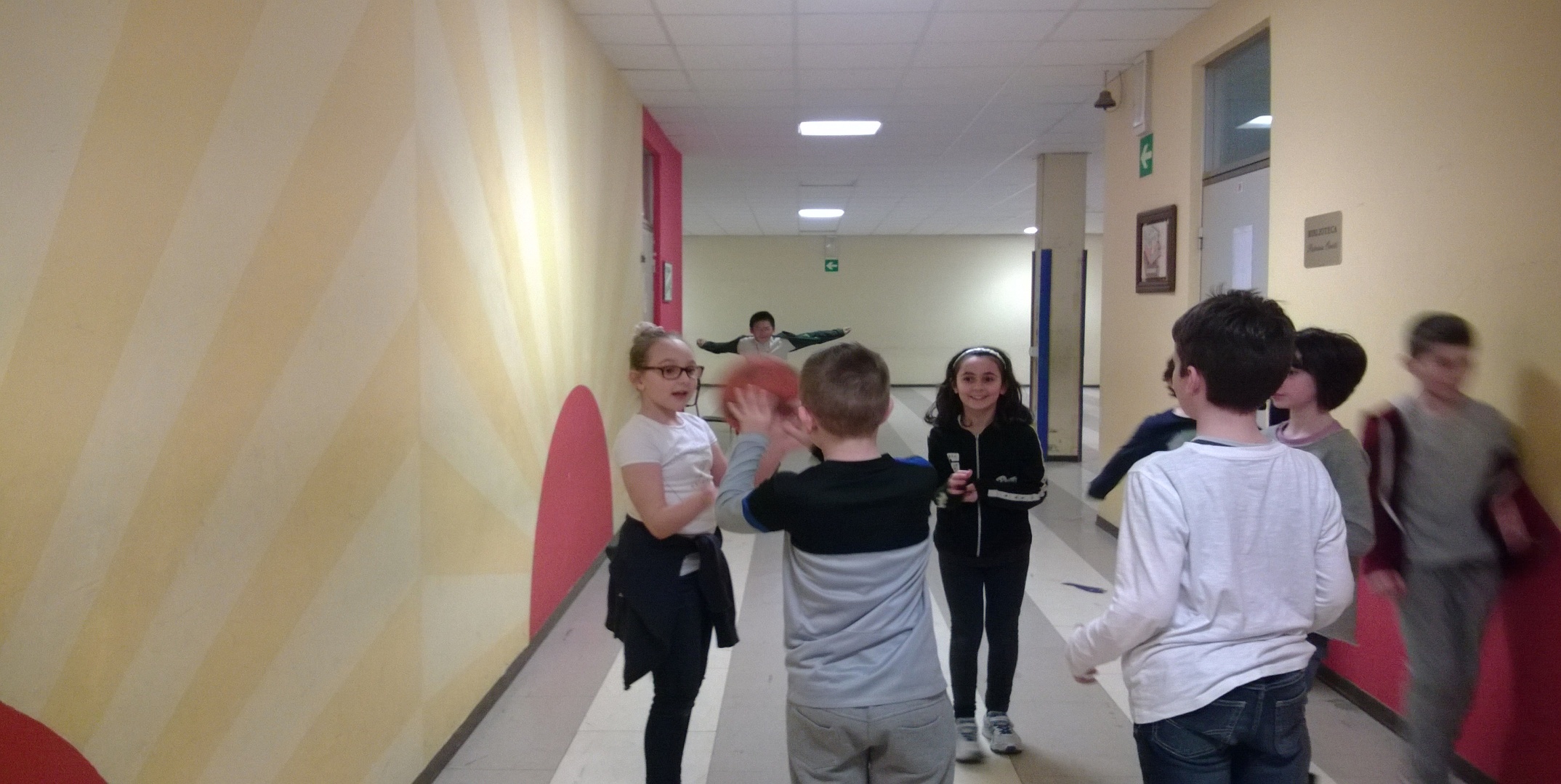 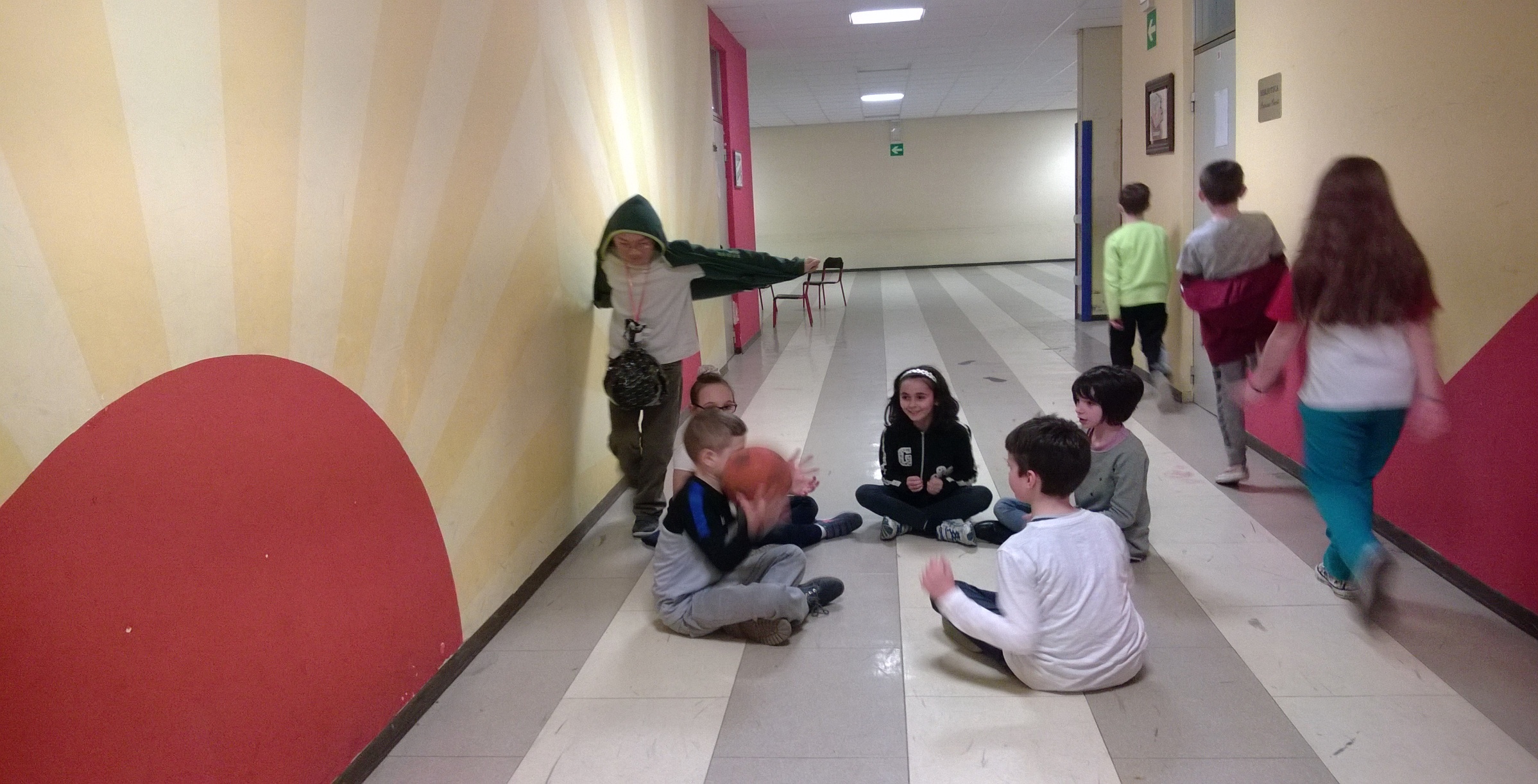 Ma il popolo e i soldati urlarono tutti insieme: "NO!".
Urlarono tanto forte che il pilota li sentì. Allora tornò indietro, volò sul castello e disse al re: "La bomba la butto addosso a te!".
Insieme al generale il re scappò e da quel giorno un'altra storia incominciò.
In tutta la Terra una storia senza guerra.